Module 3 Part 2Developing and Implementing a QI Plan: Planning and Execution
Adapted from: 
The Health Resources and Services Administration (HRSA) Quality Toolkit
Learning ObjectivesModule 3: Developing a Plan
Discuss the basic elements necessary for the successful development and implementation of a QI plan
1. Purpose
Describe the purpose of the QI plan, including the organization’s mission and vision, policy statement, the types of services provided, etc.
2. Definitions
Quality Improvement (QI) refers to activities aimed at improving performance and is an approach to the continuous study and improvement of processes
Continuous Quality Improvement (CQI) refers to an ongoing effort to increase an agency’s approach to manage performance, motivate improvement, and capture lessons learned in areas that may or may not be measured as part of accreditation. 
Quality Assurance (QA) refers to a broad spectrum of evaluation activities aimed at ensuring compliance with minimum quality standards. The primary aim of quality assurance is to demonstrate that a service or product fulfills or meets a set of requirements or criteria.  QA is identified as focusing on “outcomes,” and CQI identified as focusing on “processes” as well as “outcomes”
3. Organizational System
Describe
The organizational structure
Roles and responsibilities
Timeline for reporting findings and improvement strategies
Training/support provided for project staffs
Describe how leadership provides support to QI activities
3. Organizational System: Organizational structure
Is a formal, guided process for integrating the people, information, and technology of an organization
Serves as a key structural element that allows organizations to maximize value by matching their mission and vision to their overall strategy in quality improvement
Clear delineation of oversight roles and responsibilities, and accountability
Identify who is accountable for QI processes, such as evaluation, data collection, analysis education, and improvement planning
The structure can vary from one organization to another 
A Quality Coordinator is assigned to support the medical director/chair of the committee and for day-to-day activities
4. Identify Areas for Improvement
List and prioritize QI projects
Areas for improvement can be identified by routinely and systematically assessing quality of care.
5. Goals and Objectives
Define key program goals and objectives for the current year
This list should be tailored to the program and include specific objective(s) that need to be accomplished to successfully achieve the goal.
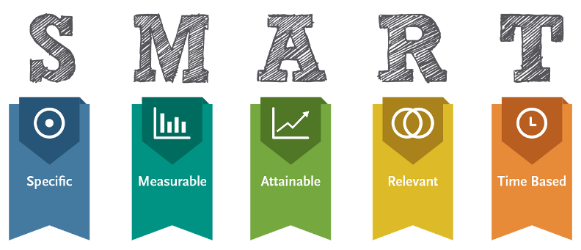 6. Performance Measurement (cont)
Define measurement population
Describe data collection plan as well as data collection method such as chart  abstraction (a process where a trained clinician reviews a chart and pulls out data elements for the purposes of research), interviews
Describe an analysis plan
Confidentiality requirements including the Health Insurance Portability and Accountability Act of 1996 (HIPAA) policies should be strictly followed when dealing with data that includes personal health information
7. QI Initiative
A number of other QI approaches have also been used in healthcare, based on your organizational priorities, the QI committee can choose a preferred approach
Six Sigma's  (DMAIC)
Lean (Six Sigma)
PDSA
8. Communication
The progress in QI projects can be documented using activity logs, issue identification logs, meeting minutes, etc.  
Improvement efforts can be communicated through the various methods, such as:
Kick-off meetings or all-employee meetings
Storyboards and/or posters displayed in common areas
Sharing organization’s annual QI plan evaluation, e-mails, memos, newsletters and/or handouts, and informal verbal communication
Approval of QI Plan
Describe
How evaluation will be done
When it will be done
Who will be responsible for developing it
How the results will be documented and communicated
Who is responsible for reviewing and approving it
[Speaker Notes: Describe
 how evaluation will be done, 
when it will be done, 
who will be responsible for developing it, 
how the results will be documented and communicated; 
who is responsible for reviewing and approving it:]
Annual Evaluation
A QI plan 
Evaluated on an annual basis for effectiveness in achieving the goal
QI committee will annually review and make suggested revisions to the QI plan 
Based on an ongoing review, priorities will be set and opportunities for improvement identified for the next year
A report summarizing review process, findings, QI initiatives taken, suggested modifications, projects in progress, and recommendations for changes, will be compiled and forwarded to the Board for review
Summary
Review and update the QI plan yearly
Monitor the QI plan and evaluate its effectiveness
Prioritize quality goals and projects so that key areas are addressed
Get commitment from leadership and senior management staff to support the program, allocate resources, and celebrate its successes
Get input from staff and consumers/patients
Communicate results to relevant individuals and groups (regular feedback regarding improvement projects is critical to success in sustaining improvements over time)